FUND RISINGuntuk kemandirian civil society
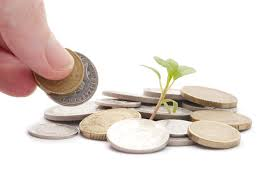 kismi.mubarok@gmail.com
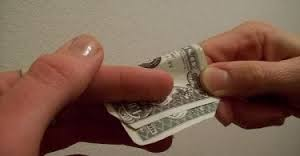 Dana-dana pemerintah tidak akan lepas dari kepentingan
Sehingga donor asing sering menjadi pilihan utama.

Tetapi: Independensi LSM bisa dipengaruhi kepentingan donor?
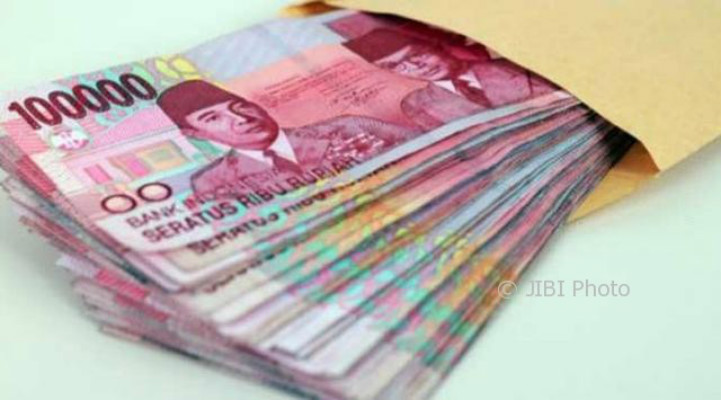 ASPEK FINANSIAL LSM
LSM mengalami ketergantungan yang cukup kuat terhadap lembaga donor. (Fakih, 2000)
Tahun 1970, LSM tergantung pada dana hibah dari berbagai lembaga donor internasional  (USAID, FNS, NOVIB, dll)
Ada juga LSM yang menerima bantuan internasional dari Bank Dunia, Asian Development Bank. (bersifat hutang negara)
MASALAH YANG POTENSIAL
Ketergantungan LSM terhadap lembaga donor karena Hibah luar negeri tidak bisa diandalkan selamanya
Dana asing tidak bisa membuat organisasi lokal dapat melakukan program sesuai dengan kebutuhan spesifik. (mengikuti donor driven/ pemberi dana)
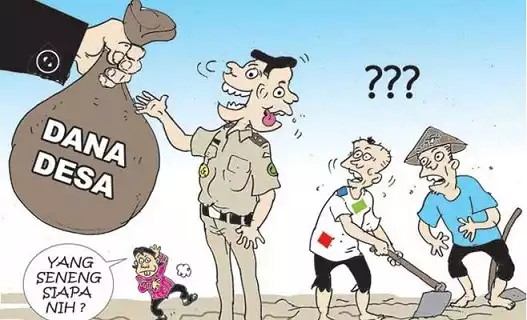 Independensi LSM dipertanyakan?
LSM mencari keuntungan
LSM memperjuangkan hak-hak sipil
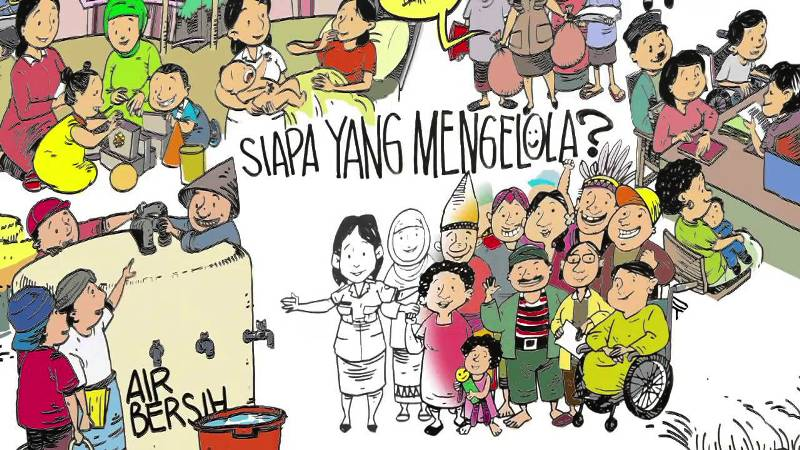 Contoh: Anggaran Dana Program
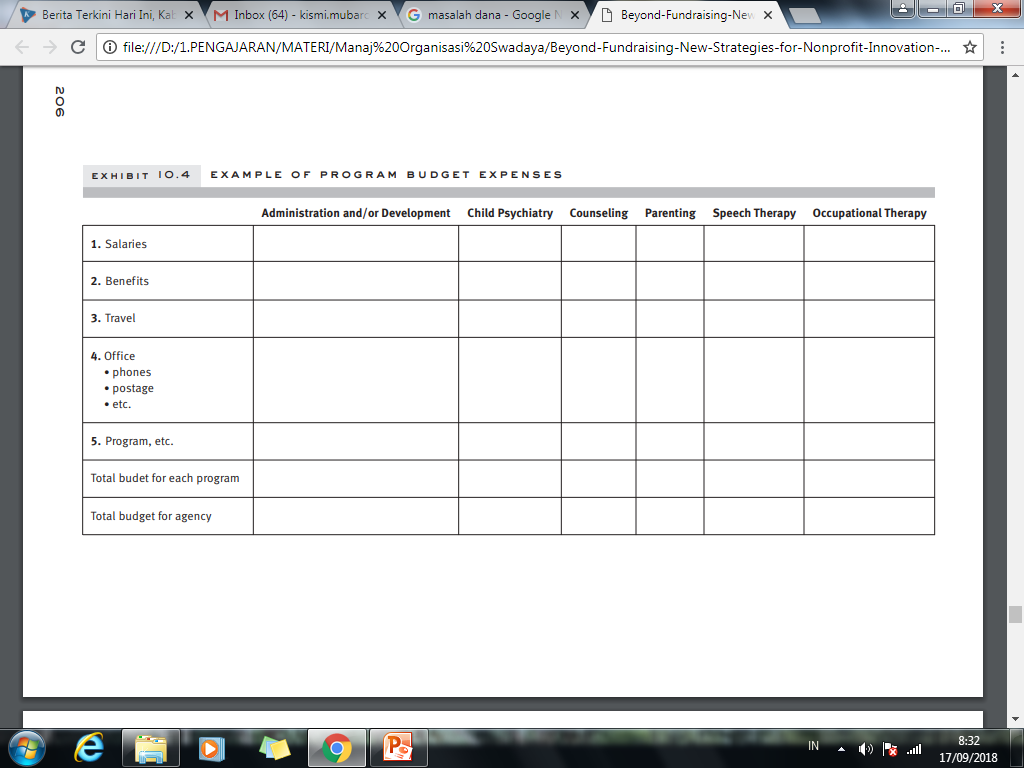 Untuk menjawab persoalan keuangan
Fund Rising
How to Fund rising?
Saving Budget
Entrepreneur
Investation
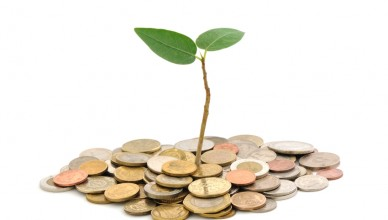 Fund rising nya YPI (Yayasan Pelita Ilmu)
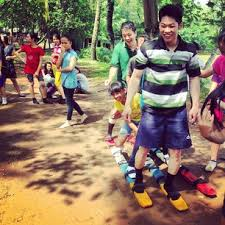 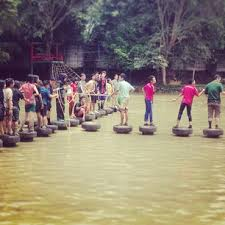 Fund rising nya Semarang Plus
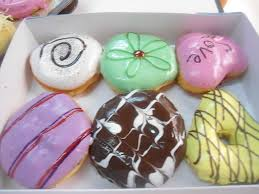 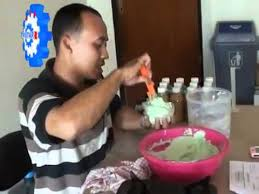 Disarikan dari:
Kay Sprinkel Grace. Beyond Fundrising, New Strategies for Nonprofit Innovation and Investment. John Wiley & Sons, Inc. New Jersey, Canada. 2005
Husain Assa’di, Arya hadi Dharmawan, dan Soeryo Adiwibowo. Independensi Lembaga Swadaya Masyarakat (LSM) di Tengah Kepentingan Donor. ISSN: 1978-4333, Vol.03, No.02